Neurological DisordersLesson 1.4
How do our brains interpret the environment?
Do Now
Review last night’s homework with a partner.
The Five Senses in our Brains
Which lobe is responsible 
for vision?
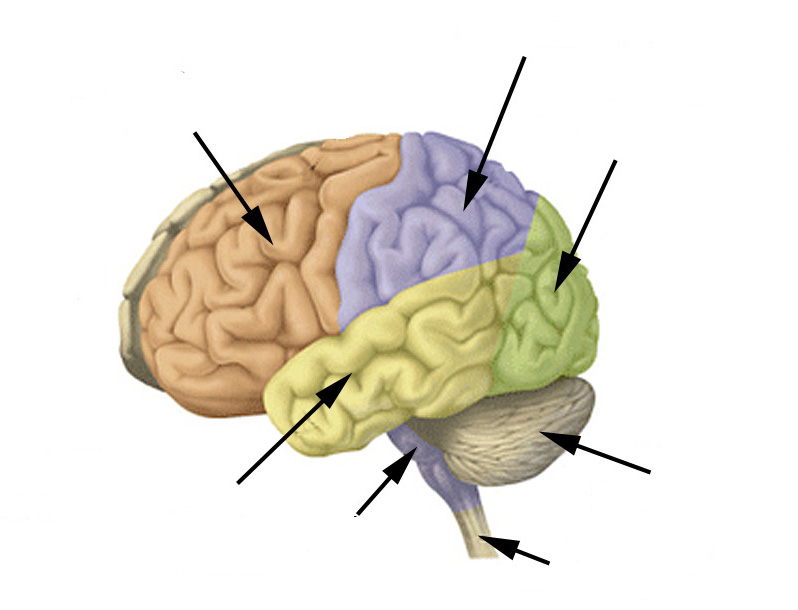 Parietal lobe
Frontal lobe
Occipital lobe
Vision
Cerebellum
Temporal lobe
Brainstem
Spinal Cord
The Five Senses in our Brains
Which lobe is responsible 
for touch?
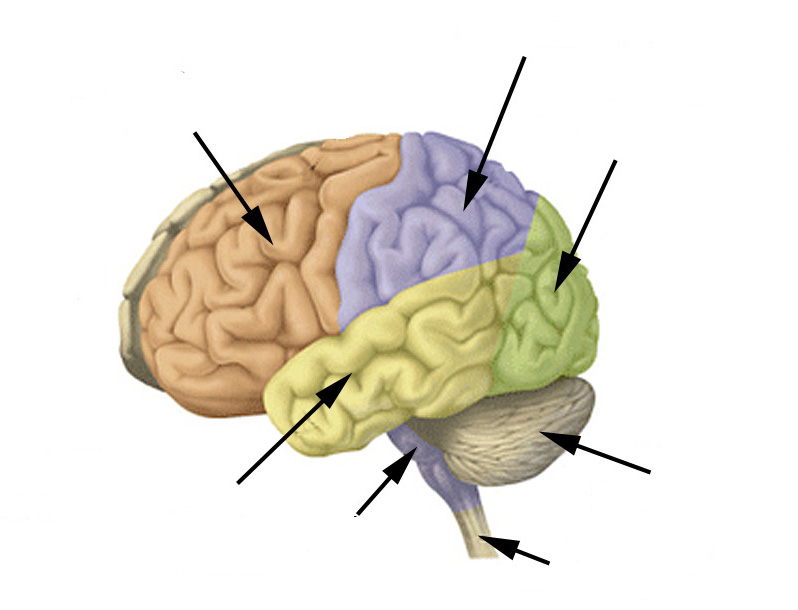 Parietal lobe
Touch
Frontal lobe
Occipital lobe
Vision
Cerebellum
Temporal lobe
Brainstem
Spinal Cord
The Five Senses in our Brains
Which lobe is responsible 
for hearing?
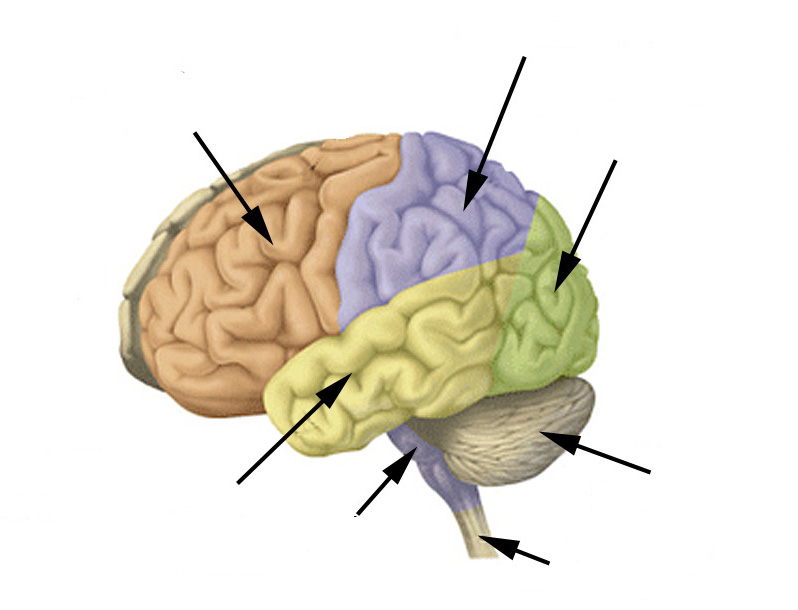 Parietal lobe
Touch
Frontal lobe
Occipital lobe
Vision
Cerebellum
Temporal lobe
Hearing
Brainstem
Spinal Cord
The Five Senses in our Brains
Which lobe is responsible 
for smell?
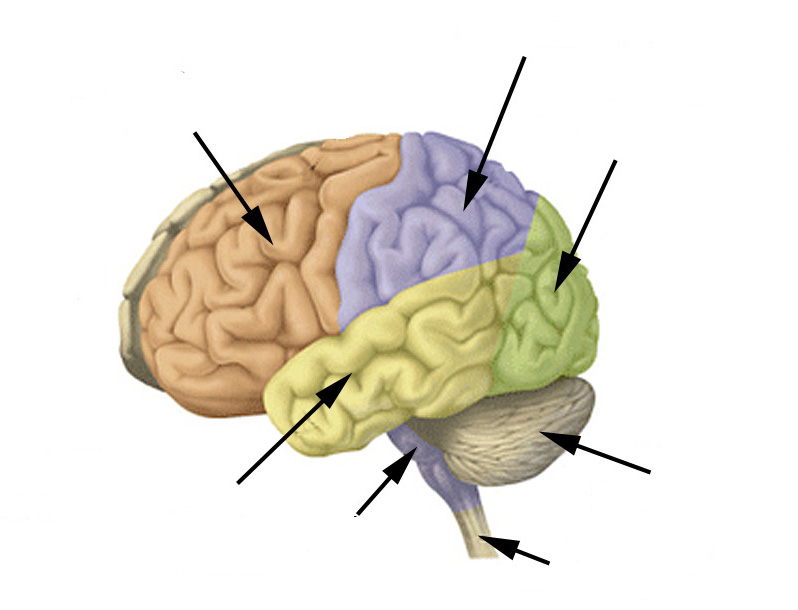 Parietal lobe
Touch
Frontal lobe
Occipital lobe
Vision
Cerebellum
Temporal lobe
Hearing
Brainstem
Spinal Cord
Smell
The Five Senses in our Brains
Which lobe is responsible 
for taste?
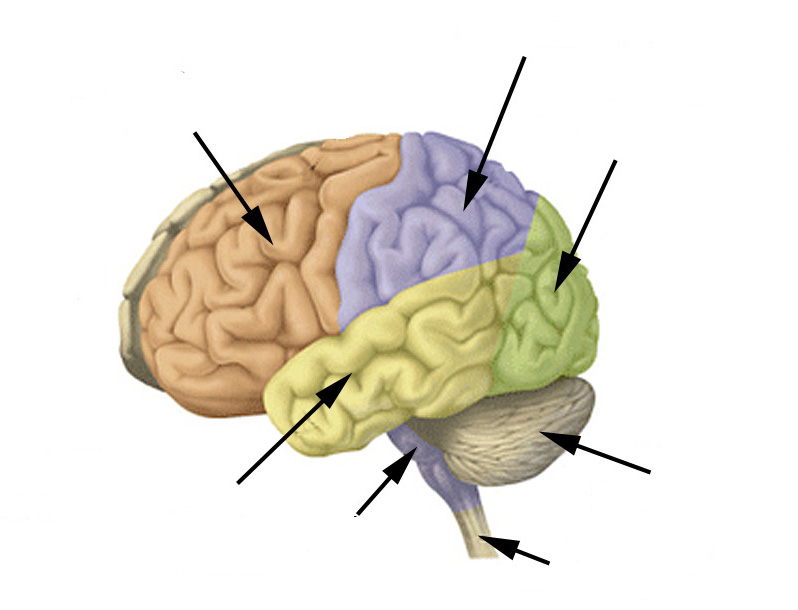 Parietal lobe
Touch
Taste
Frontal lobe
Occipital lobe
Vision
Cerebellum
Temporal lobe
Hearing
Brainstem
Spinal Cord
Smell
Sensation and Perception
What is sensation?
The immediate and basic experience generated when stimuli active our sensory systems. 

What is perception?
The interpretation of sensations.

What is the difference?
Perceptions vary widely among us.
Sensations are pretty constant among us.
Now, a short demonstration of sensation and perception…
[Speaker Notes: If you are having difficulties playing this video through the PowerPoint slide, you can access it online at: http://sites.tufts.edu/greatdiseases/modules/neurological-disease/multimedia-backup/ or 
http://www.youtube.com/watch?v=vJG698U2Mvo]
Perception in our Brains
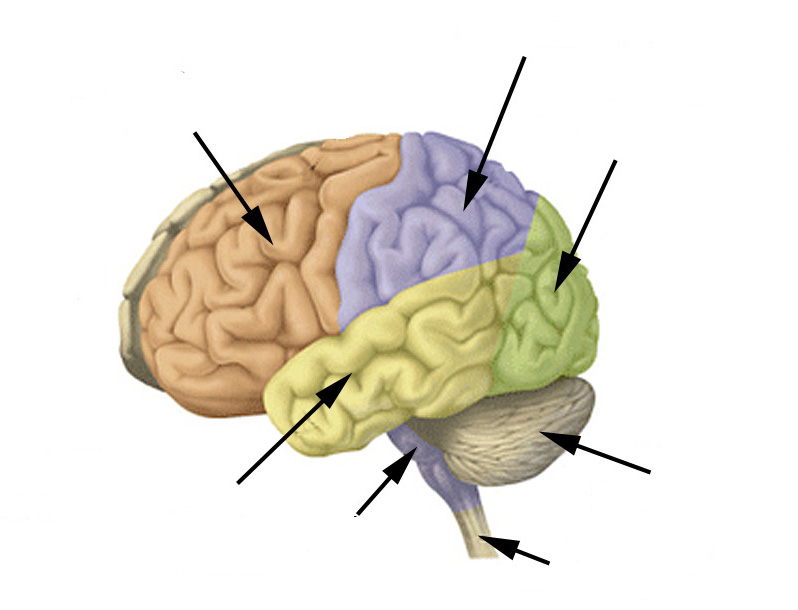 Parietal lobe
Touch
Taste
Frontal lobe
Occipital lobe
Resolves conflicts between different sensory inputs
Vision
Insular cortex (inside)
Resolves discrepancies between what we see and touch
Cerebellum
Temporal lobe
Hearing
Brainstem
Spinal Cord
Smell
Sensation and Perception Station Lab
Wrap Up: Why are our brains tricked?
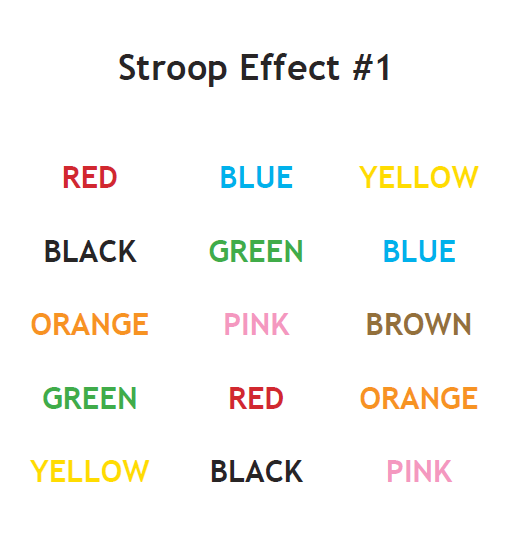 Our brains are receiving conflicting sensory information, and they are doing their best to explain these conflicting senses.
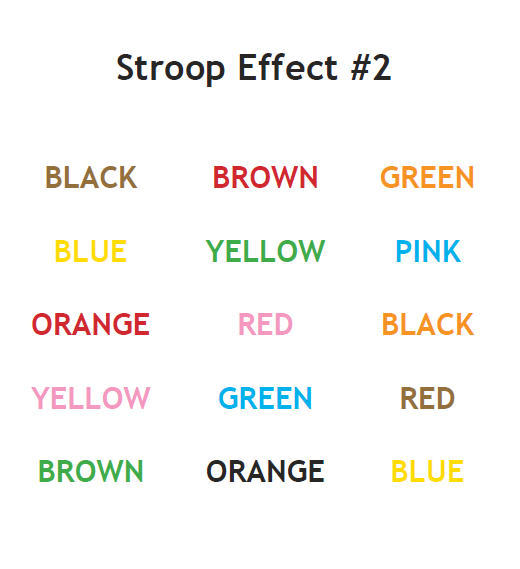 Station #5 Auditory
Octave Illusion
http://en.wikipedia.org/wiki/Octave_illusion
Station #5 Auditory
McGurk Effect
[Speaker Notes: If you are having difficulties playing this video through the PowerPoint slide, you can access it online at: http://sites.tufts.edu/greatdiseases/modules/neurological-disease/multimedia-backup/]